Enterprise Architecture Value Drivers
Luís Silva Rodrigues

Programa Doutoral em 
Tecnologias e Sistemas de Informação

Supervisor: Luís Amaral (Departamento de Sistemas de Informação)
1
Agenda
Enterprise Architecture
Enterprise Architecture Value
Research Questions
Delphi Study
Delphi Study Results
Contributions & Future Work
2
Enterprise Architecture
What is an Enterprise Architecture?
Architecture Concept
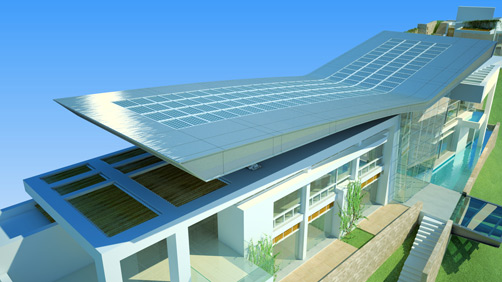 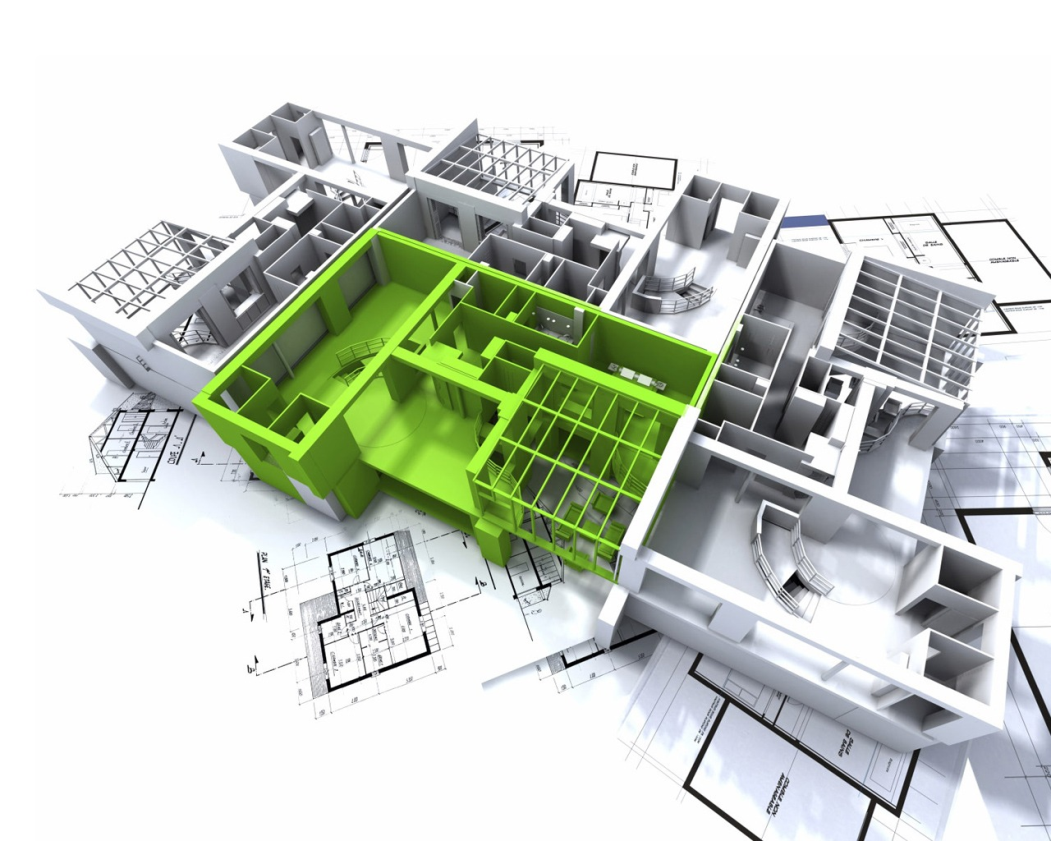 3
Enterprise Architecture
What is an Enterprise Architecture?
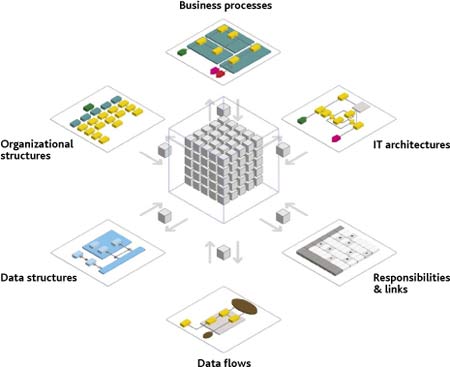 4
Enterprise Architecture
What is an Enterprise Architecture?
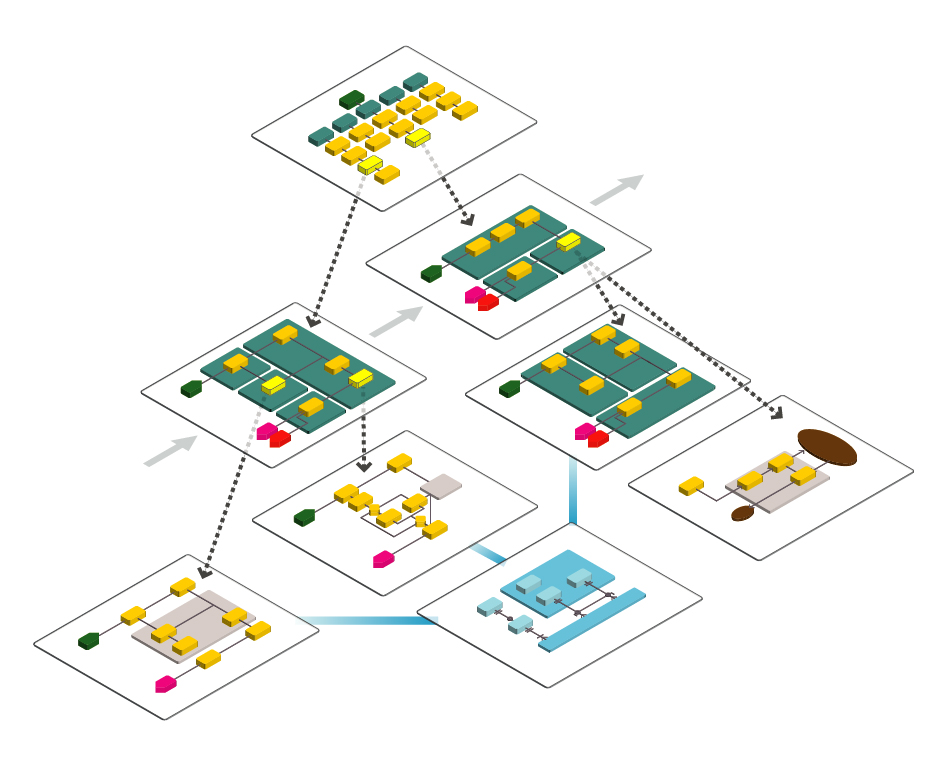 5
Enterprise Architecture Value
Why?
Need to justify the Enterprise Architectures investments
Estimated costs per year: more than $50.000
Current economic pressures

Issues:
Lack of a clear understanding on what is important for Enterprise Architecture value assessment
Need to quickly demonstrate the Enterprise Architecture’s value
Intangible nature of some benefits/results
6
Research Questions
R1: What are the key value drivers of Enterprise Architectures for organizations and what is their ranking of importance?

Value driver: any variable that affect the value of Enterprise Architecture to the organization. These variables can be characteristics or actions (activities) in the organization that are affected by an Enterprise Architecture and on a short or long term basis influence the performance of the organization (and creates value).

R2: Which value drivers of Enterprise Architectures can be realized in short term (less than a year).

R3: Which value drivers of Enterprise Architectures are of tangible nature?
7
Delphi Study
Delphi Method
… the aim of employing the Delphi method is to achieve consensus through a structured and iterative process of listing, refining and aggregating the opinions and perceptions of a group of people, called the expert panel, that could make valuable contributions to the resolution or understanding of a complex topic or problem in order to create a consensual shared vision on the matter under discussion (Soares and Amaral 2011).

Main characteristics:
the feedback of individual contributions of information and knowledge
an assessment of the group judgment or view
opportunity for individuals to revise their views
some degree of anonymity for the individual response
8
Delphi Study
Expert Panel
Expert selection criteria
Panel Composition
Study Execution
9
Delphi Study - Results
Value Drivers: 
     Global Rank of 
     Importance
10
Delphi Study - Results
Short Term & Tangible Value Drivers
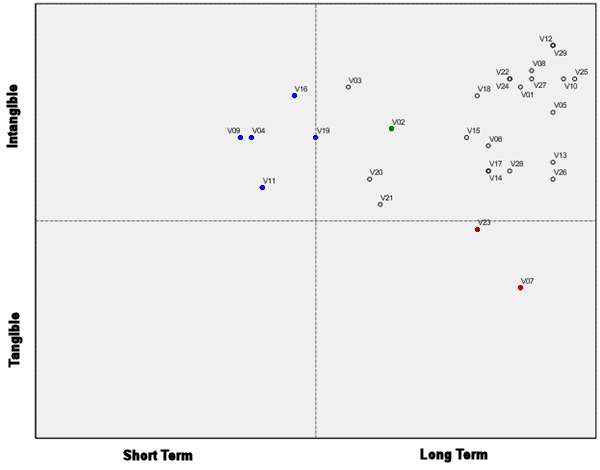 11
Contributions & Future Work
Contributions
Comprehensive list of 29 key value drivers of Enterprise Architectures
Solid basis for the future development of a value model and a measuring system for Enterprise Architectures

Future Work
Identification of key measures and metrics for value drivers
12